ГОЛОЦЕНОВОЕ ЭКСПЛОЗИВНОЕ ИЗВЕРЖЕНИЕ НА ПЕРЕШЕЙКЕ ВЕТРОВОЙ
 (О. ИТУРУП) КАК ИСТОЧНИК МАРКИРУЮЩЕГО ГОРИЗОНТА ТЕФРЫ В ЦЕНТРАЛЬНОЙ ЧАСТИ КУРИЛЬСКОЙ ОСТРОВНОЙ ДУГИ 
 
О.В. Бергаль-Кувикас1, С.З. Смирнов2, А.Р. Агатова2, А.В. Дегтерев1,3, Н.Г. Разжигаева1,4,
 Т.К. Пинегина1, М.В. Портнягин5, Н.С. Карманов2, Т.Ю. Тимина2
 
1Институт вулканологии и сейсмологии, 2Институт геологии и минералогии,
 3Институт морской геологии и геофизики, 4Тихоокеанский институт географии, 5GEOMAR
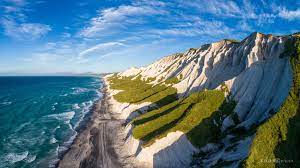 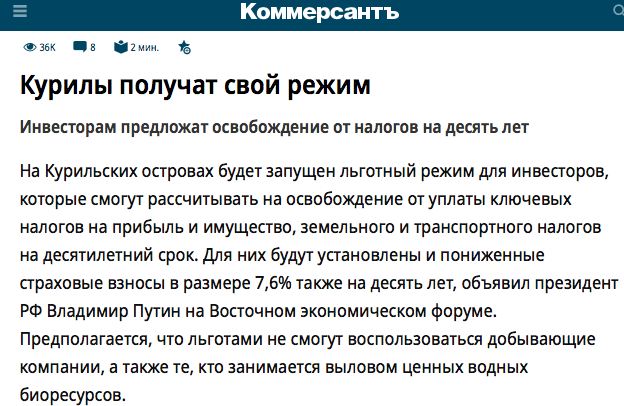 Остров Итуруп – ТОР
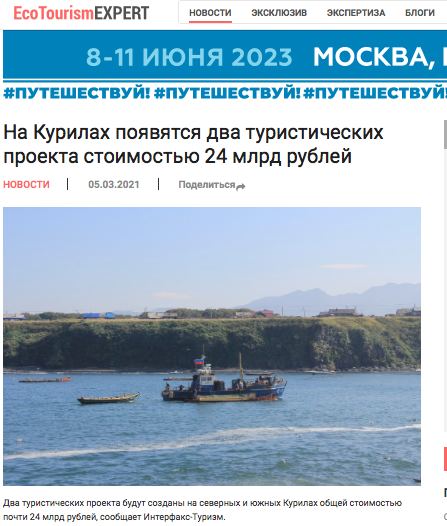 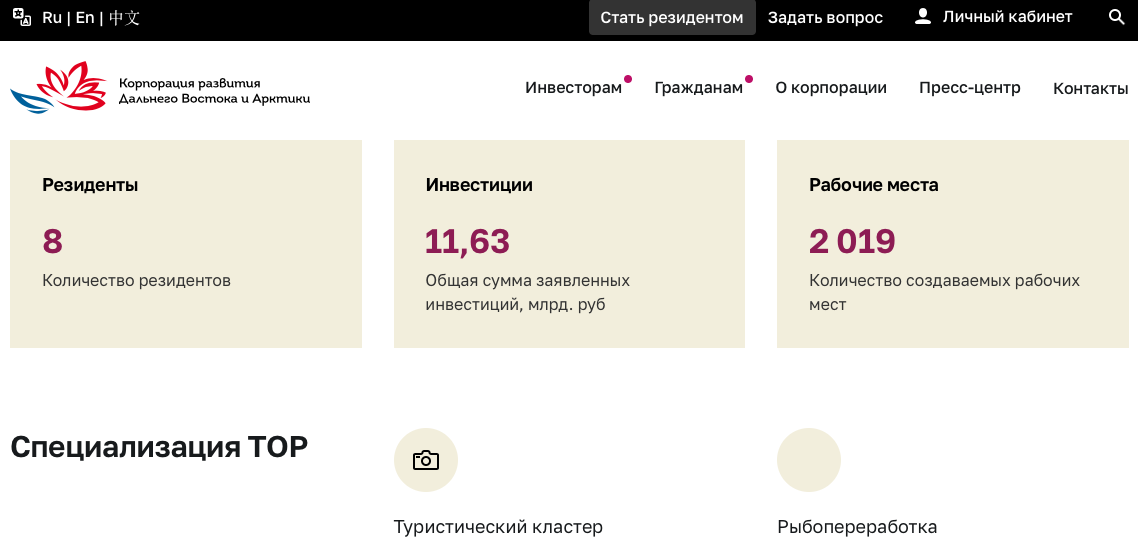 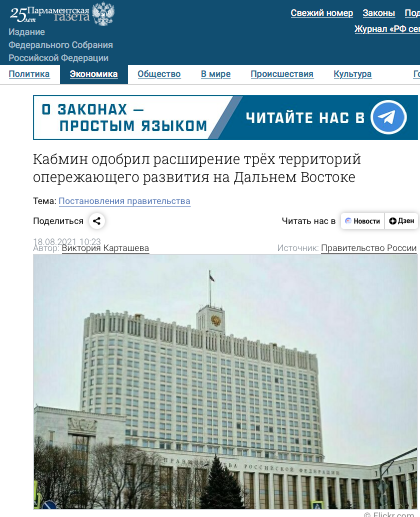 Активное развитие туризма на острове Итуруп
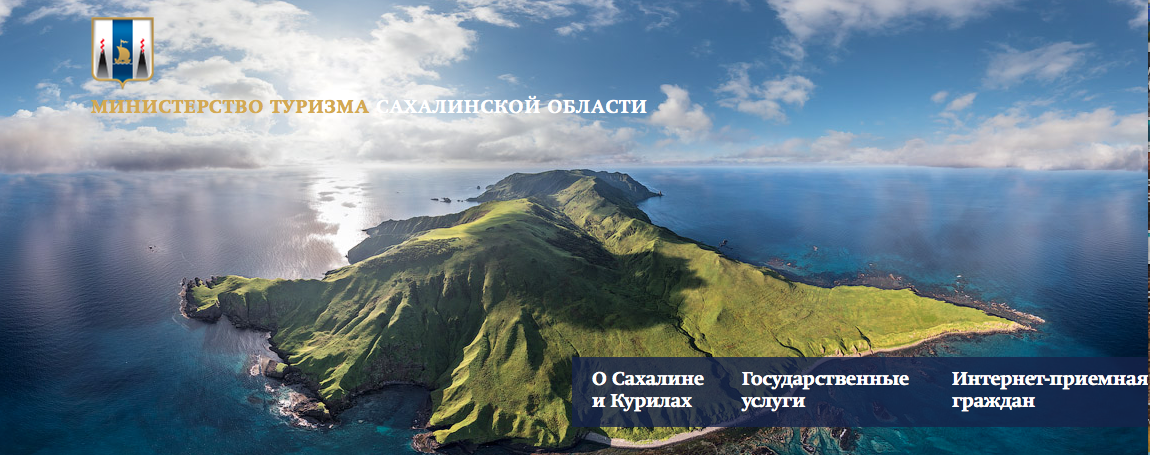 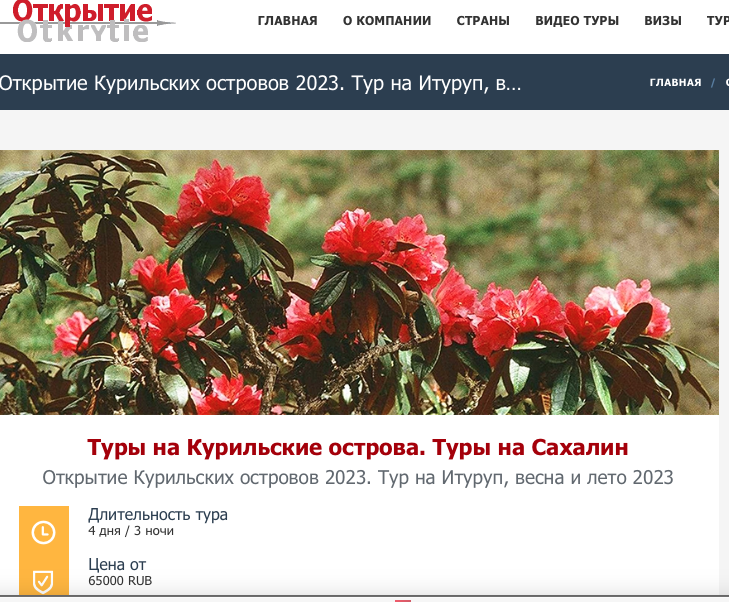 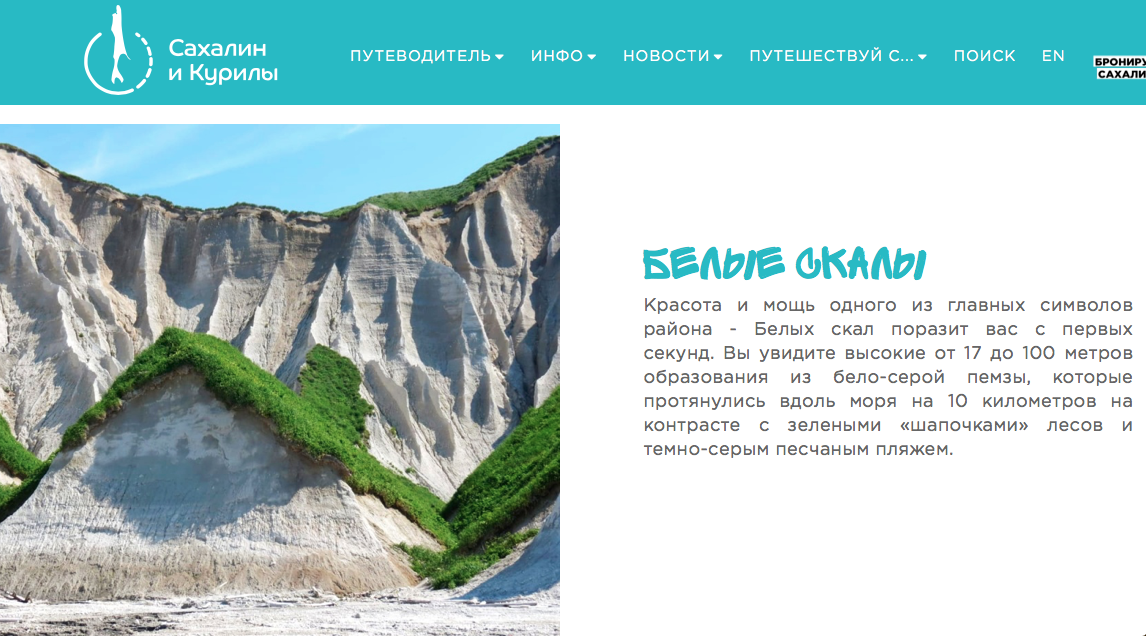 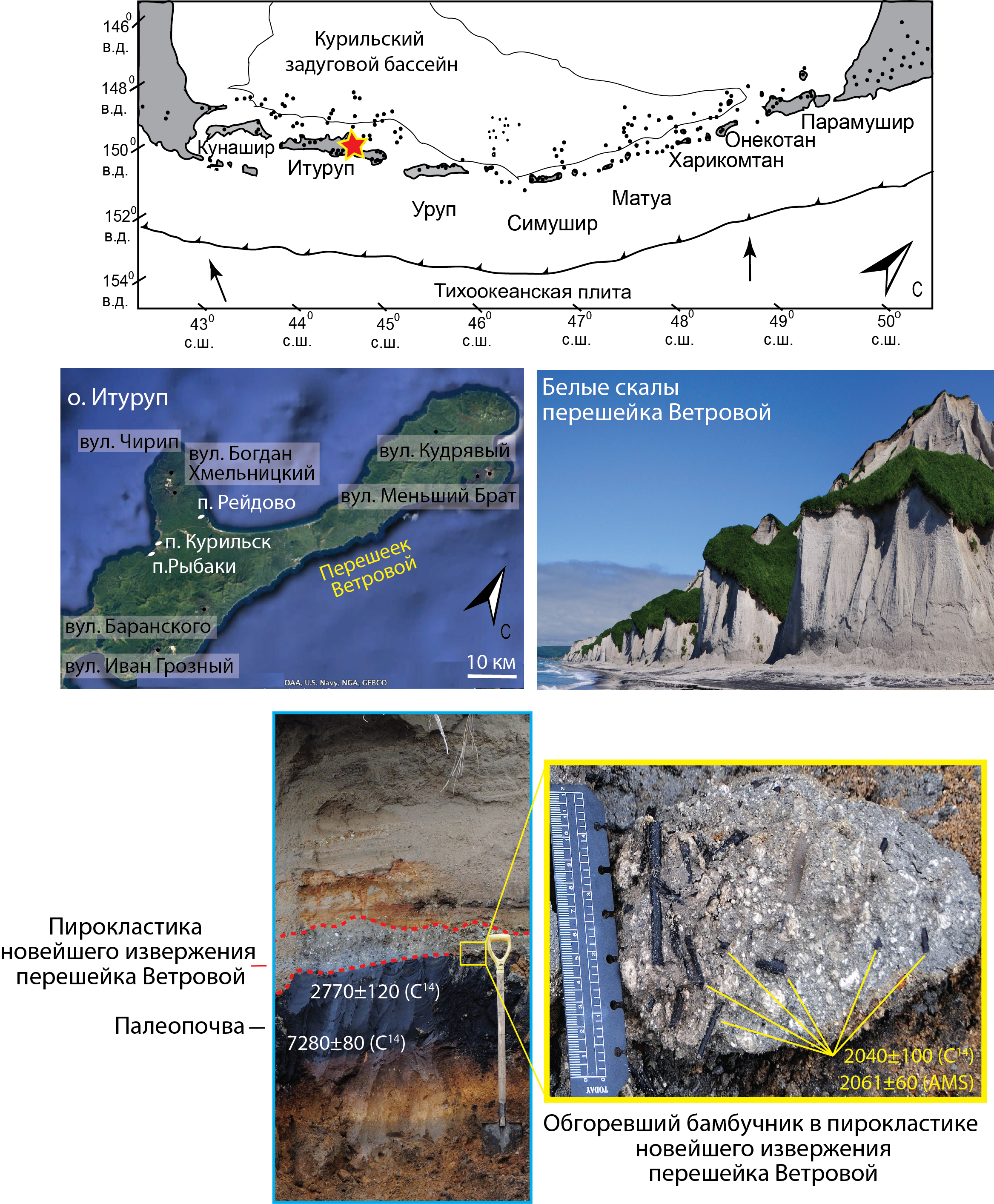 Тефрохронология - ключ к изучению активности вулканов в прошлом
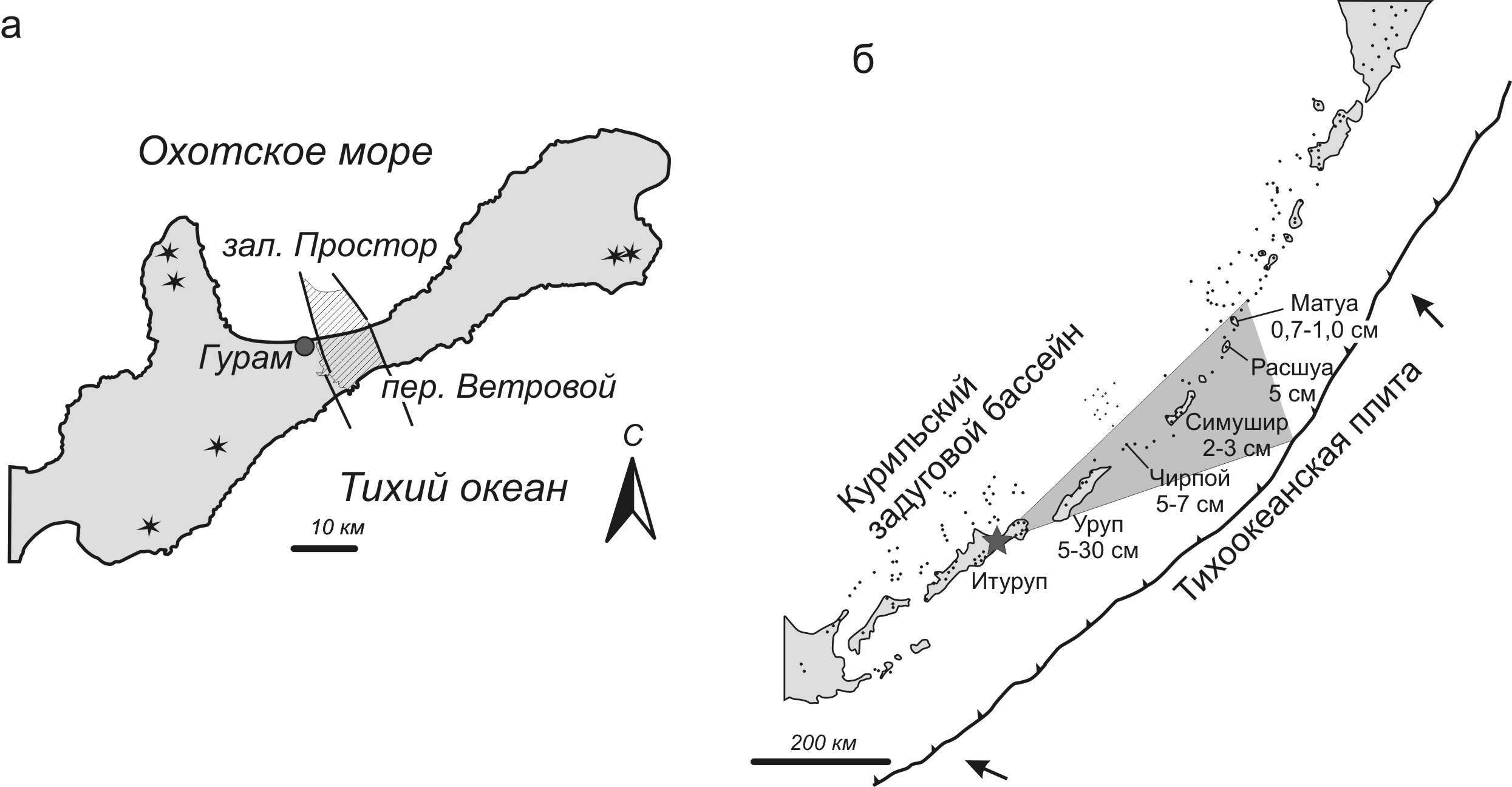 CKr
o. Матуа
o. Уруп
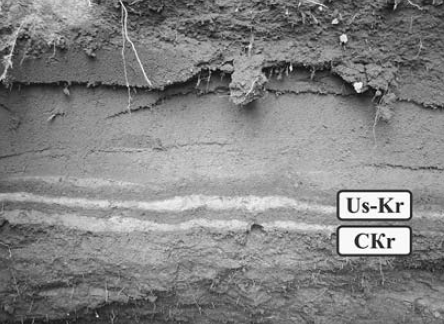 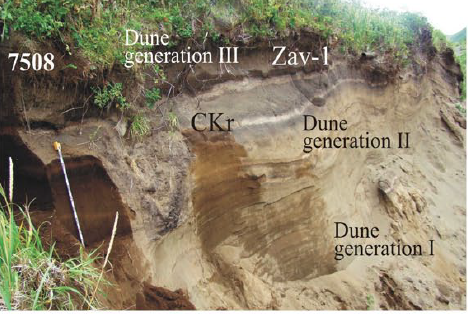 Razjigaeva et al., 2022
Дегтерев, 2013
Стратиграфическая колонка разреза "Гурам"
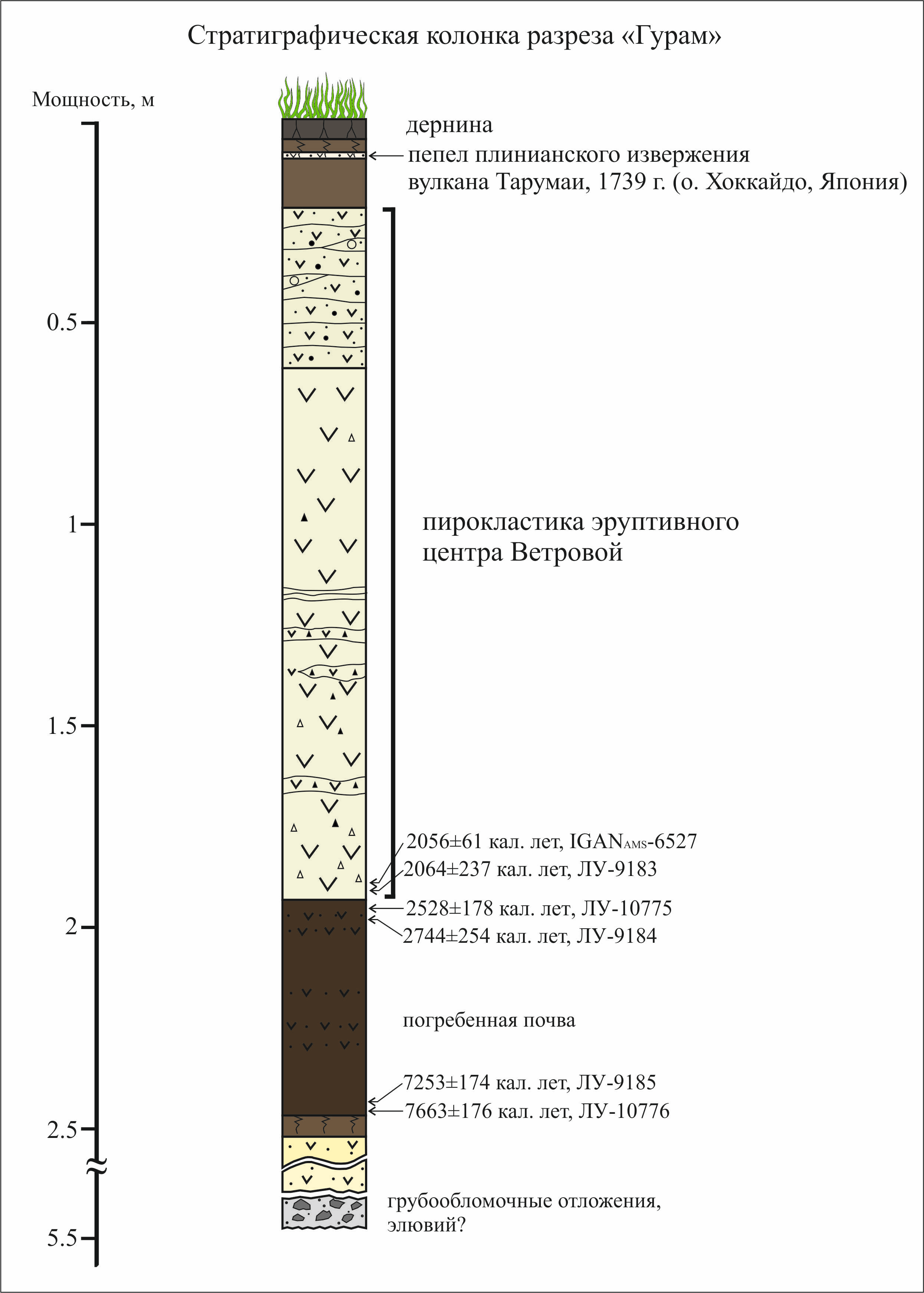 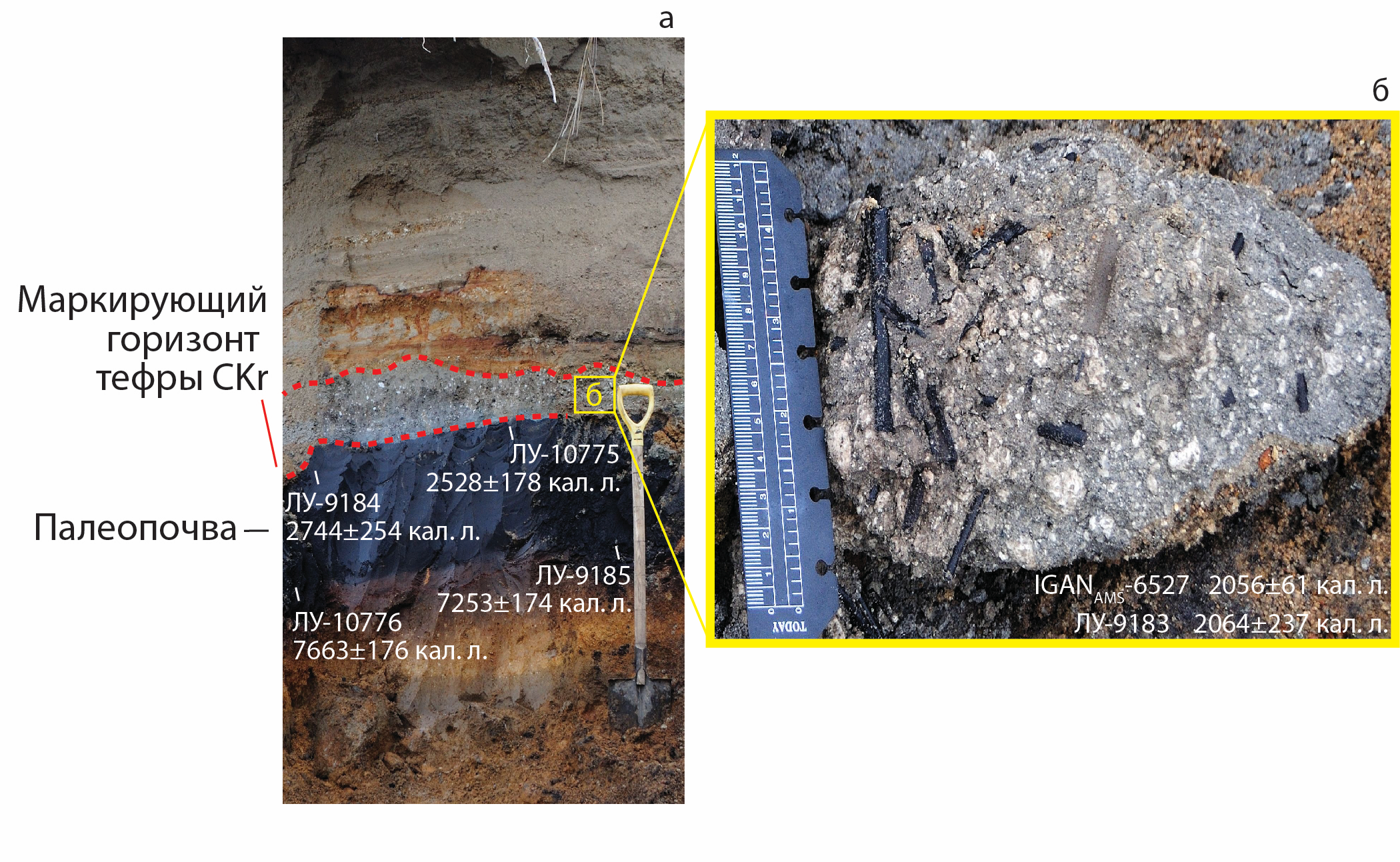 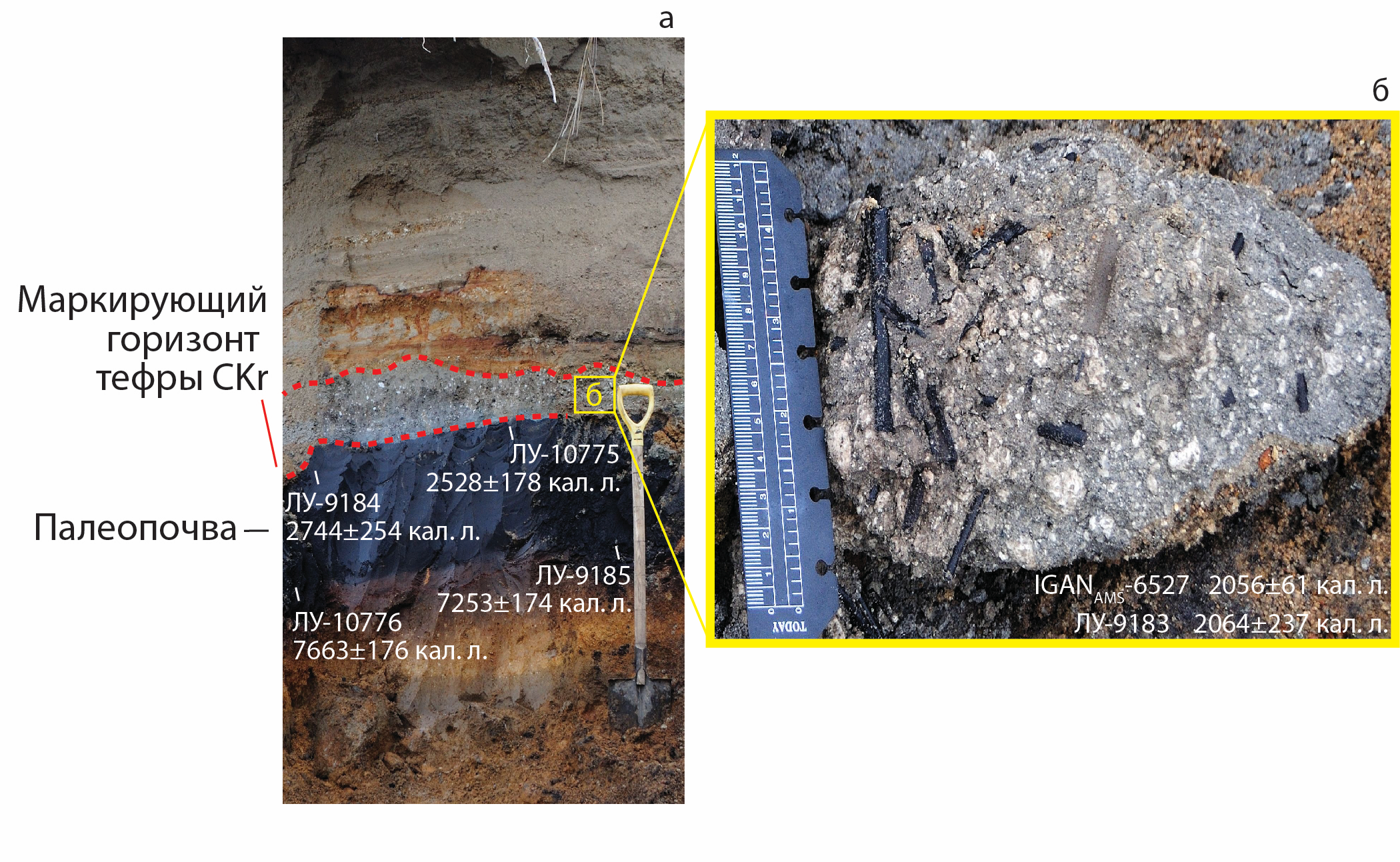 Bулканическое стекло маркирующего горизонта  тефры CKr
Пузыристое строение стекла основной массы вокруг вкрапленника кварца пемзы из разреза Гурам (а) и стекловатой пепловой частицы из торфяника на о. Уруп (б). Изображения получены на сканирующем электронном микроскопе TESCAN MIRA 3LMU в режиме обратно-рассеянных электронов (BSE).
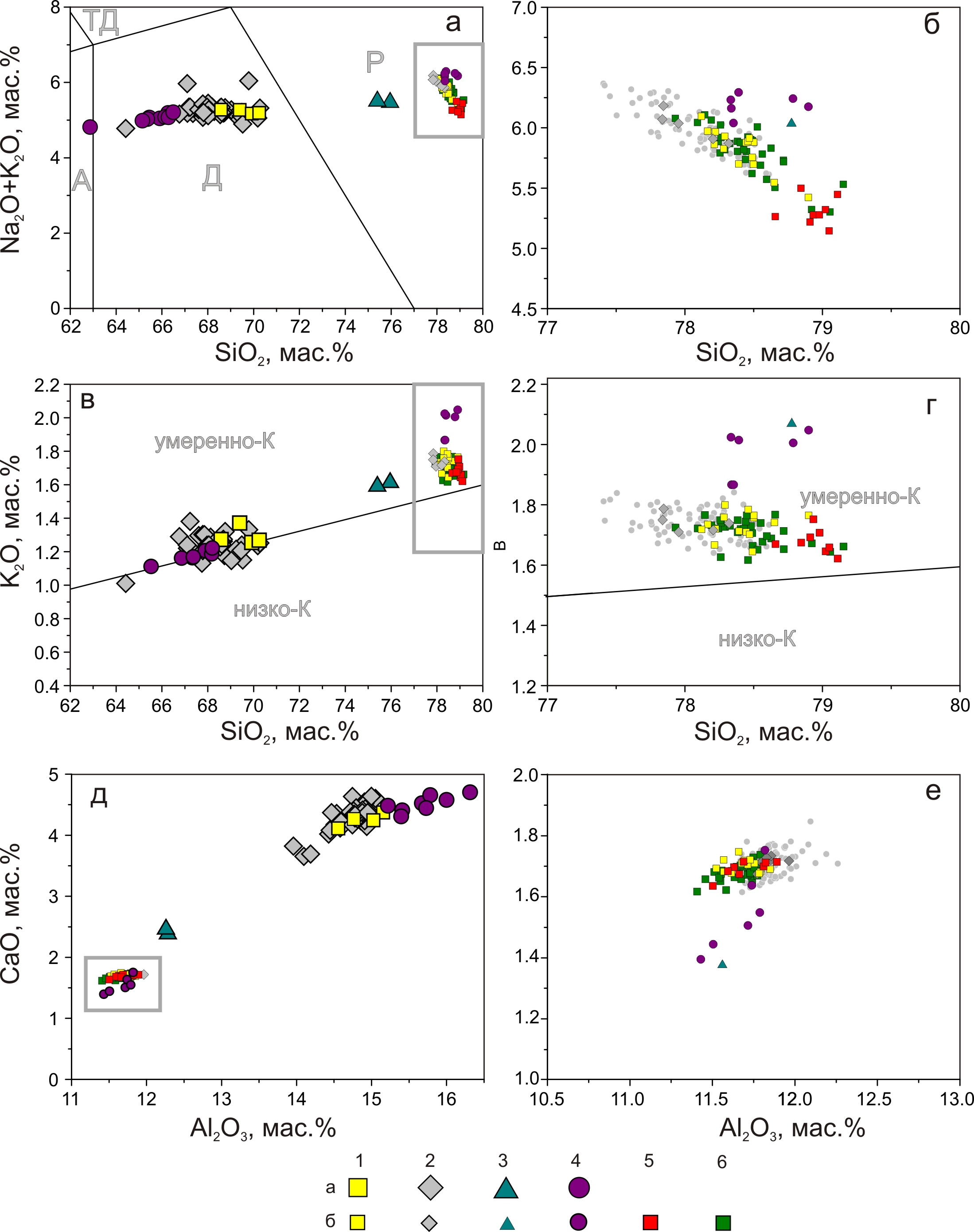 Составы пемзовых лапиллей 
и стекол основной массы
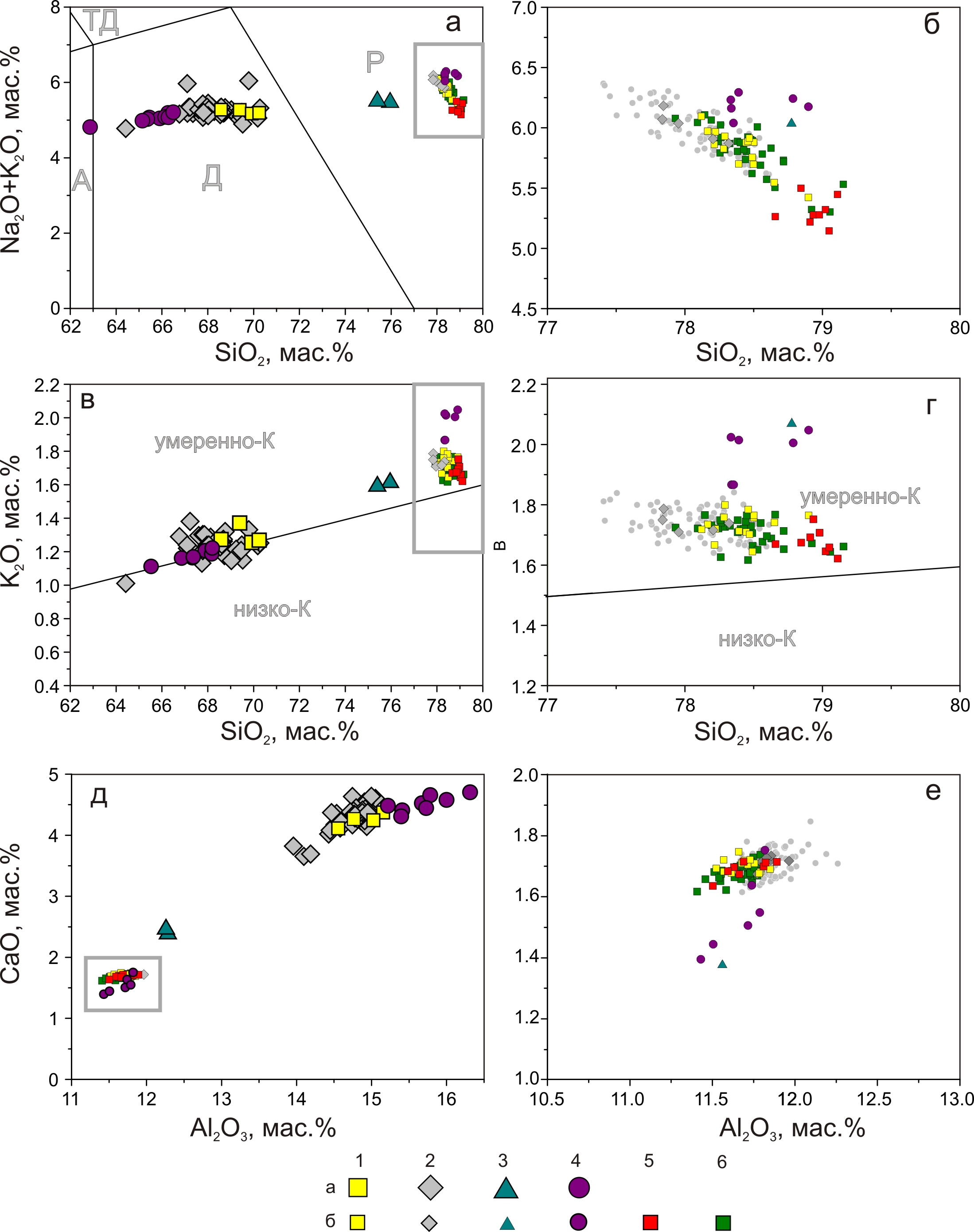 1 – разрез Гурам, 
2 – пемзовые туфы перешейка Ветрового и Белых Скал,
 3 – пемзовые туфы кальдеры Медвежьей (49 km ),
 4 – пемзовые туфы кальдеры Львиная Пасть (115 km), 
5 – пепел CKr с острова Матуа, 
6 – пепел CKr с острова Уруп.
 а – составы индивидуальных пемзовых лапиллей, 
б – составы стекол основной массы пемзовых лапиллей и пепловых частиц.
 Серыми кружками показаны весь диапазон составов стекла основной массы пемз перешейка Ветрового и Белых Скал.
Cравнение редких элементов маркирующего горизонта тефры CKr
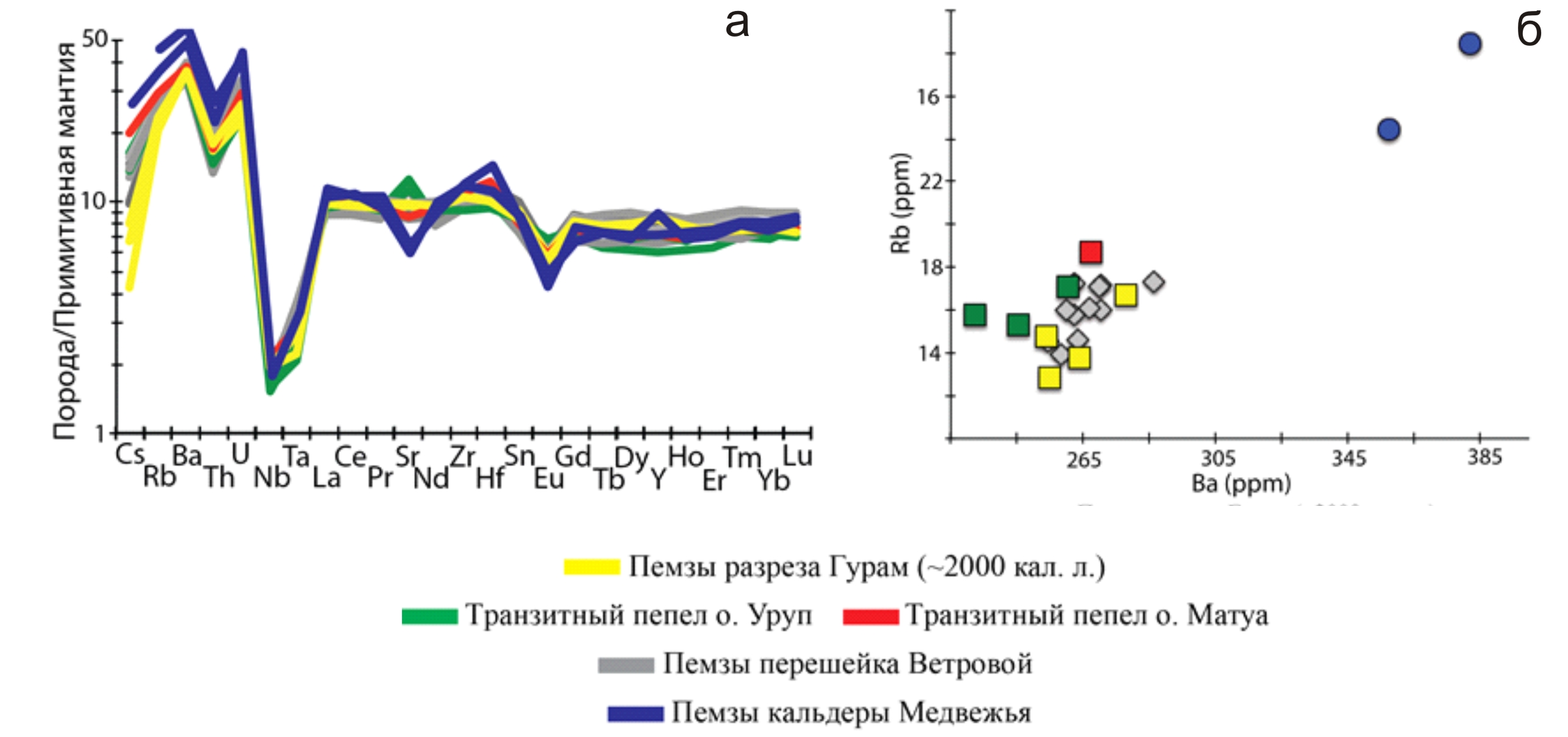 Заключение
В данной работе охарактеризована первая находка кислой пирокластики позднеголоценового возраста в районе перешейка Ветрового на о. Итуруп, которая дает основание рассматривать его как потенциально вулканоопасный район, с эруптивным центром, способным производить эксплозивные извержения большой мощности (VEI 4 – 5). Полученные результаты свидетельствуют о том, что в районе перешейка Ветровой около 2100-2000 л. н. произошло извержение, ставшее причиной образования горизонта тефры CKr, распространенной в центральной части КОД между островами Матуа и Итуруп. Это позволяет использовать горизонт CKr в качестве тефрохронологического и тефростратиграфического маркера для островов центральной части КОД при построении палеогеографических реконструкций, корреляции разрезов, датировании отложений и форм рельефа. 
	Наличие признаков активного эксплозивного вулканизма в последние несколько тысяч лет в южной части КОД, близкой к густонаселенным и экономически развитым районам Дальнего Востока России и Японии, требует пересмотра прогнозов вулканической опасности в регионе. Это особенно важно, так как о. Итуруп принадлежит к территориям опережающего развития Дальнего Востока России, что означает расширение хозяйственной деятельности на острове в ближайшие годы.
Cпасибо за внимание!
О.В. Бергаль-Кувикас, С.З. Смирнов, А.Р. Агатова, А.В. Дегтерев, Н.Г. Разжигаева, Т.К. Пинегина, М.В. Портнягин, Н.С. Карманов, Т.Ю. Тимина (2023). Голоценовое эксплозивное извержение на перешейке Ветровой (о. Итуруп) как источник маркирующего горизонта тефры (~2000 лет назад) в центральной части Курильской островной дуги. Доклады академии наук. 511.2.